Интеллектуальная и художественная жизнь России первой половины XIX в.
Преподаватель: 
Андреева Р.А
Культура России первой половины 19 «золотого века»
19 век для России ознаменовался небывалым подъемом в развитии культуры.  Этому способствовало множество факторов, важнейшими из которых была  победа над французами 1812 года и декабрьское восстание 1825 года. У  русского народа повысилась национальная гордость, в стране царил дух  патриотизма. Все более ненавистным становилось крепостное право, которое тянуло Россию назад  и отставание от стран Европы. Но в плане культурного  развития в это время Россия по своим достижениям ничуть не уступала, а  может даже опережала Старый свет. Ведь 19 век часто называют «золотым  веком» русской культуры.
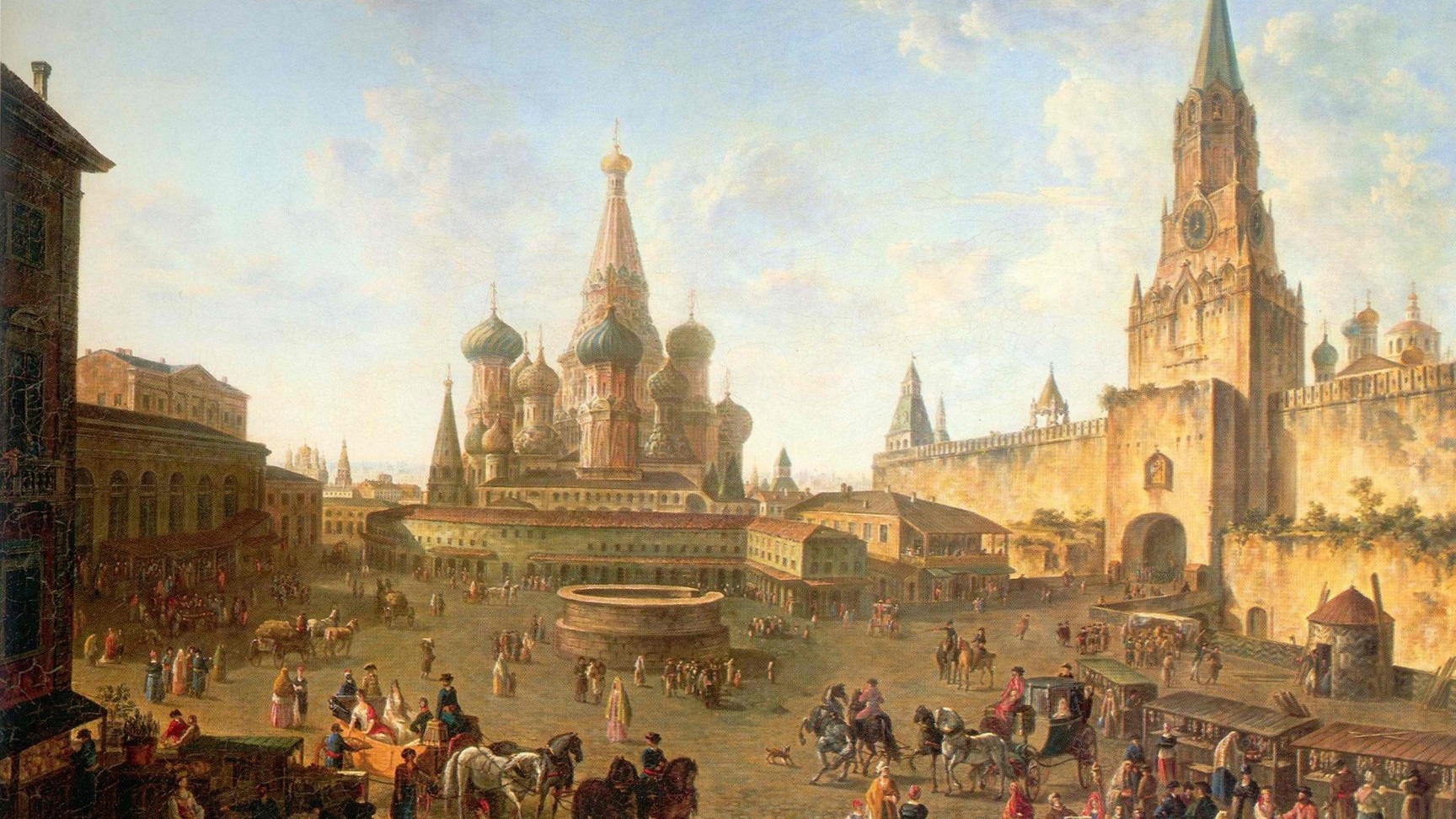 ВЕДУТА РУССКОГО ЖИВОПИСЦА ФЁДОРА ЯКОВЛЕВИЧА АЛЕКСЕЕВА,  НАПИСАННАЯ В 1801 ГОДУ
СИСТЕМА ОБРАЗОВАНИЯ
В начале века правительство России создает в 1802 году Министерство народного  просвещения. В ходе реформы учебные заведения  стали делиться на приходские училища, уездные училища, гимназии и университеты. В  основу реформ были положены такие принципы как бесплатность и бессословность,  обучение в гимназиях, дававшее право на поступление в университет, но обучение  оставалось доступным лишь дворянским детям. Крестьяне могли обучаться только в приходских училищах, где в основном преподавались религиозные предметы. Неграмотность среди крестьян оставалась на очень высоком уровне. В отличие от  начального образования высшее достигло больших результатов – в первой половине века открылось семь университетов, но обучались в них по-прежнему только  дворяне.
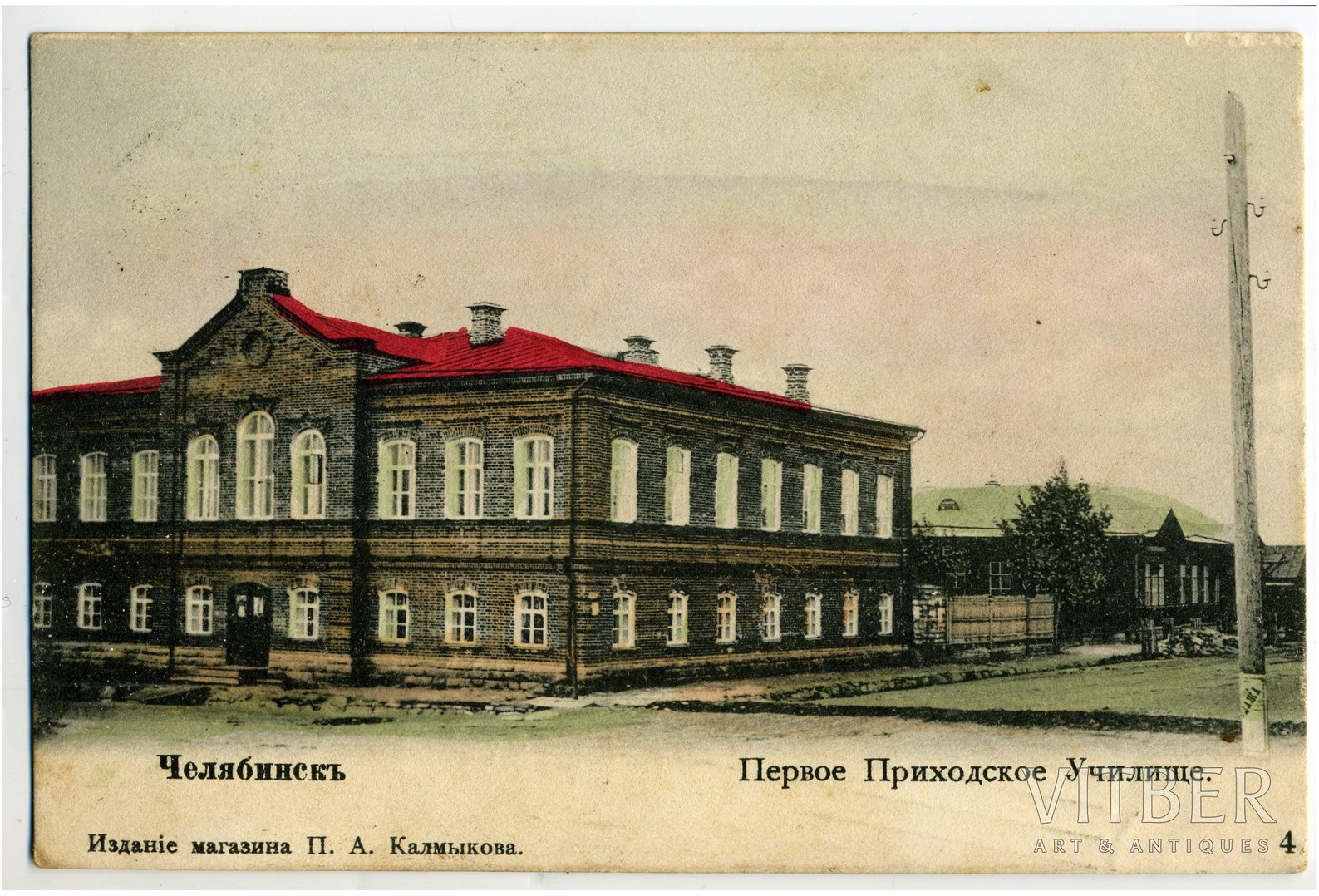 Г. ЧЕЛЯБИНСК ПЕРВОЕ ПРИХОДСКОЕ УЧИЛИЩЕ.  
СЕЙЧАС - СПЕЦИАЛЬНАЯ МУЗЫКАЛЬНАЯ ШКОЛА
НАУКА И ТЕХНИКА
В 1803 году И.Ф. Крузенштерном совершается  первая экспедиция вокруг света от Кронштадта до Аляски. Ф.Ф. Беллингсгаузен и М.П. Лазарев открывают Антарктический материк в 1821 году, организовав экспедицию к Южному полюсу. В  1845 году по указу Николая I создается Русское Географическое общество, которое существует до  сих пор. В это же время развивался интерес к русской истории, в 1818 году выходит многотомное  сочинение «История государства Российского», созданное Н.М. Карамзиным. Физик П.Л. Шиллинг  изобретает электромагнитный телеграф, а другой – Б.С. Якоби с успехом проводит испытание электрического двигателя, над которым трудился много лет. В России назревала эпоха капитализма,  что способствовало усилению развития достижений в области техники. В 1834 году промышленные  инженеры отец и сын Е.А. и М.Е. Черепановы, сконструировали первый в России паровоз и  заложили одну из первых в мире железных дорог, а в 1838 году первые поезда пошли по маршруту  Петербург – Царское Село.
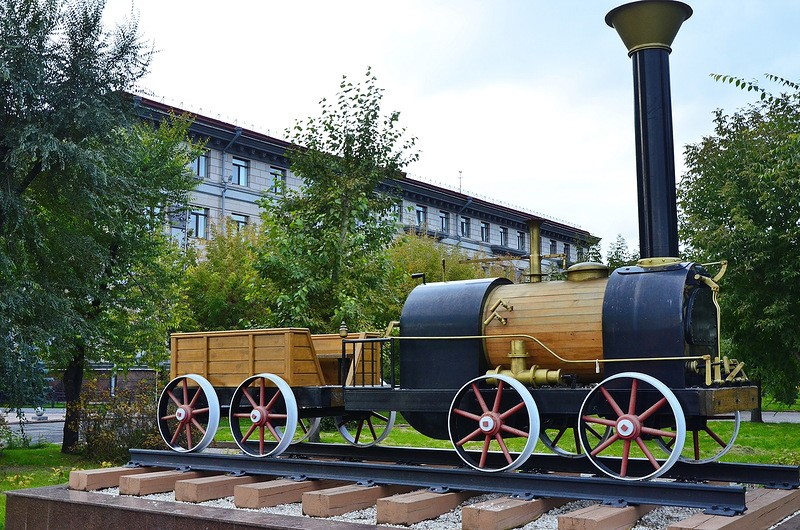 ЭТО БЫЛ ПЕРВЫЙ ПАРОВОЗ В ИСТОРИИ РОССИЙСКОЙ ТЕХНИКИ, ПОСТРОЕННОГО ЧЕРЕПАНОВЫМИ. 
СЕЙЧАС МОДЕЛЬ ЭТОГО ПАРОВОЗА ХРАНИТСЯ В ЦЕНТРАЛЬНОМ МУЗЕЕ ЖЕЛЕЗНОДОРОЖНОГО ТРАНСПОРТА В  САНКТ-ПЕТЕРБУРГЕ
ТЕАТР И МУЗЫКА
В жизнь русского общества в этот период прочно входит театр. Появляются талантливые актеры,  многие из которых были из крепостных крестьян. Самым известным из них является М.С. Щепкин.  Примечательными событиями в театральной жизни того времени были постановка «Ревизора» Гоголя, который никогда бы не прошел цензуру, если бы не вмешался Николай I, отнесшийся с  юмором к этой комедии: «Всем досталось, а мне более всех!». Музыкальная жизнь того времени  неотделима от творчества великого музыканта М.И. Глинки, первого кто начал создавать новую  национальную русскую музыку. Его оперы «Жизнь за царя», «Руслан и Людмила» отличались яркими красками и национальной самобытностью.
АРХИТЕКТУРА И СКУЛЬПТУРА
Первая половина 19 века – это время расцвета классицизма в архитектуре России. В это время  построены такие знаменитые здания как здание Биржи на Васильевском острове и др. Архитектура и  скульптура того времени активно переплетались между собой, дополняя одна другую. Наиболее
известными скульпторами и мастерами архитектурами того времени являлись Андреян Захаров,  Карл Росси, Феодосий Щедрин, Иван Мартос и др.
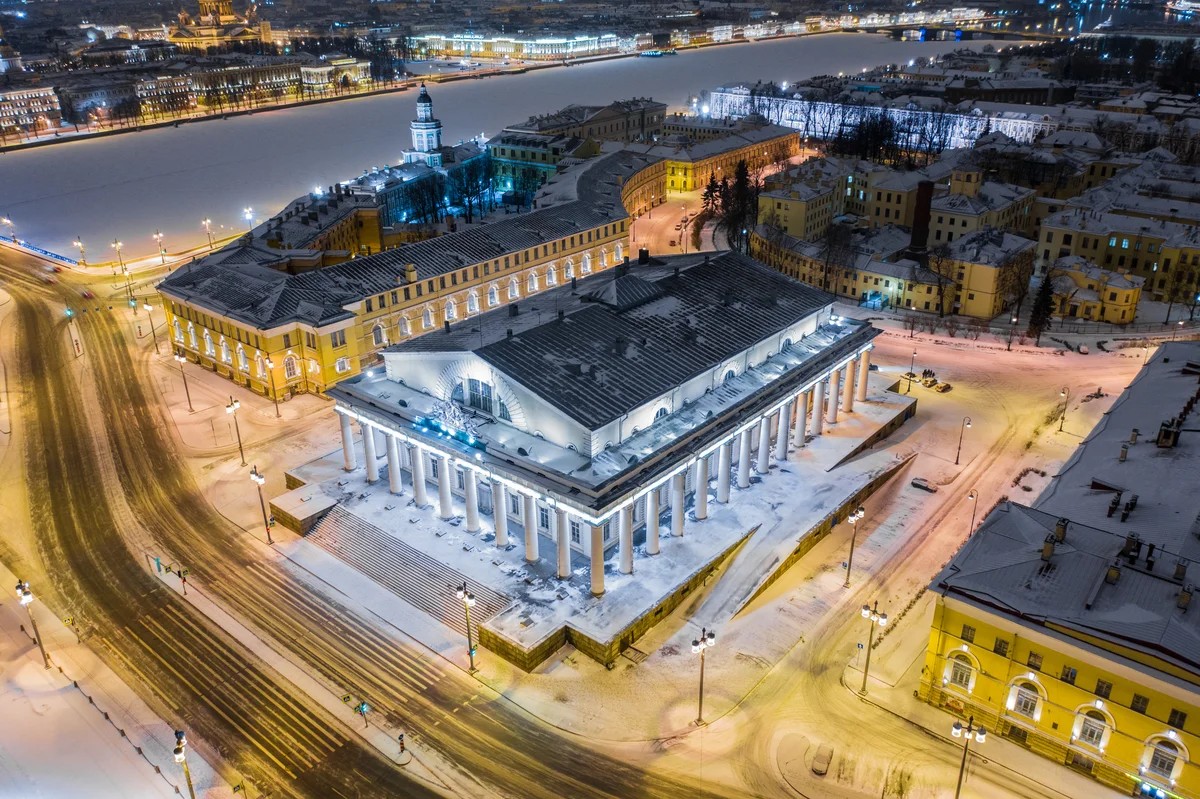 ЗДАНИЕ БИРЖИ — ЦЕНТРАЛЬНОЕ СТРОЕНИЕ АРХИТЕКТУРНОГО АНСАМБЛЯ СТРЕЛКИ  ВАСИЛЬЕВСКОГО ОСТРОВА В САНКТ-ПЕТЕРБУРГЕ.
ЖИВОПИСЬ
Ярким представителем живописи 19 века является К.П.Брюллов, который побывав на месте  трагически погибшего под пеплом Везувия города Помпеи, пишет свой шедевр «Последний день Помпеи». В живописи того времени присутствовало такое направление как академизм. Это значит,  что произведениям была присуща театральность пейзажей и наигранность композиции. Академией  художеств поощрялись лишь работы, в которых явно сквозили библейская и мифологическая темы.  Поэтому многие молодые художники становились портретистами. Среди них хочется выделить О.А.Кипренского и В.А. Тропинина. Они являются лучшими создателями прижизненных портретов  А.С Пушкина. Тропинин, являясь крепостным крестьянином, в своих произведениях изображая  простых людей – выходцев из народа старался показать их внутреннюю красоту (картина «Кружевница»). Не поддерживался этого направления П.А.Федотов – художник - сатирик, автор  таких картин как «Вдовушка», «Сватовство майора».
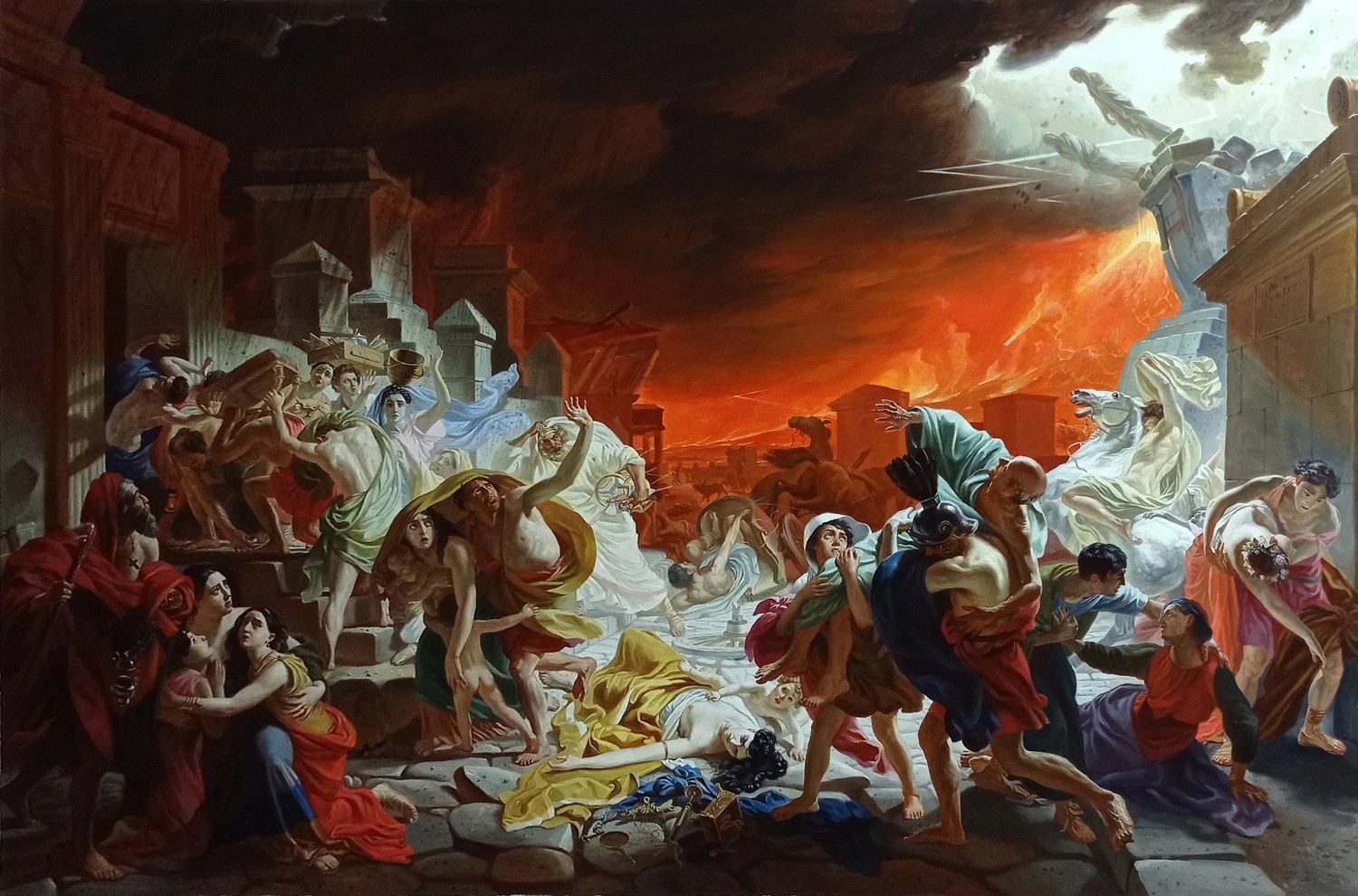 КРУПНОФОРМАТНАЯ КАРТИНА РУССКОГО ХУДОЖНИКА КАРЛА БРЮЛЛОВА,  РАБОТА НАД КОТОРОЙ БЫЛА ЗАВЕРШЕНА В 1833 ГОДУ. 
ХРАНИТСЯ В ГОСУДАРСТВЕННОМ РУССКОМ МУЗЕЕ В САНКТ-ПЕТЕРБУРГЕ
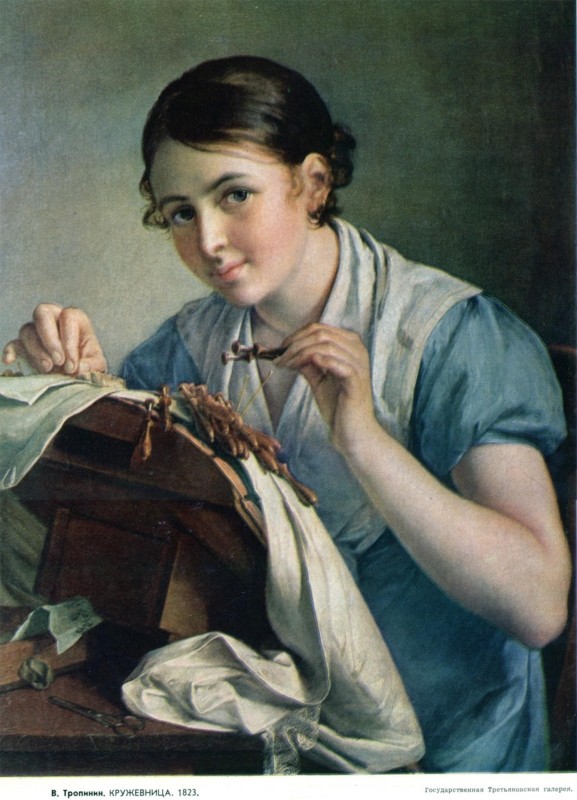 КАРТИНАКАРТИНА РУССКОГО ХУДОЖНИКА  ВАСИЛИЯ АНДРЕЕВИЧА ТРОПИНИНА,  НАПИСАННАЯ В 1823 ГОДУ РУССКОГО ХУДОЖНИКА  ВАСИЛИЯ АНДРЕЕВИЧА ТРОПИНИНА,  НАПИСАННАЯ В 1823 ГОДУ
КАРТИНА РУССКОГО ХУДОЖНИКА  ВАСИЛИЯ АНДРЕЕВИЧА ТРОПИНИНА,  НАПИСАННАЯ В 1823 ГОДУ
Спасибо за внимание!